Урок русского языка во 2 классе
Учитель
 МОУ СОШ с УИОП
 пгт. Санчурск Кировской области
Ершова Т.П.
Буквы А и Я живут в разных домиках. Один домик высокий, другой – низкий. Причем, буква А не живет в низком домике. В каком домике живет каждая буква?
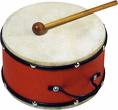 Б
А
Р
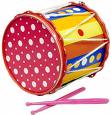 А
Б
А
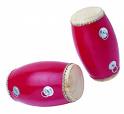 Н
барабан
Гулял     улице щенок. Не то Пушок, не то Дружок. Гулял     метель и солнцепёк, И     дождём гулял и мок. И если даже шёл снежок,  Гулял     улице щенок. Гулял    жару,    мороз и     сырость,  Гулял, Гулял, Гулял И вырос.
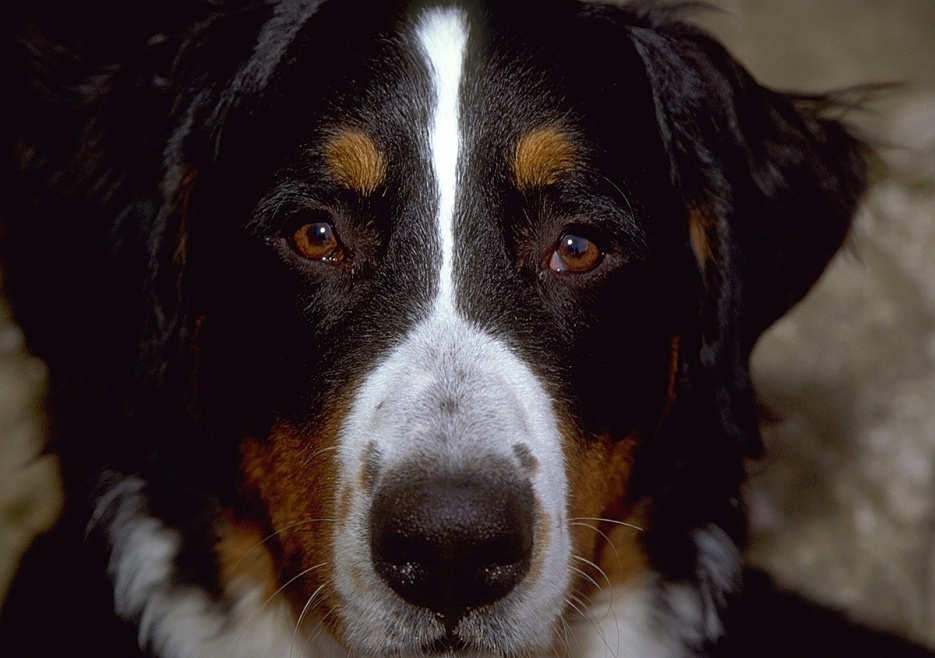 Тема урока

Предлоги.
Дети пишут в тетради.
Дети пишут на тетради



О, об, по, под, от, около, за, на, над, с, к, из, в, без
Из леса, к лугу, на поляну,у кустика, с тропинки, 
							в яму,от речки, около дороги – ПИШИ РАЗДЕЛЬНО ВСЕ         ПРЕДЛОГИ!
Предлоги – это слова, которые ничего не называют. 

К ним нельзя поставить вопрос.

Предлоги употребляются с другими словами. 

В предложении они нужны для связи слов.

Всегда пишутся отдельно от слова.
Исправьте ошибки:
1.Дед в печи, дрова на печи.
1.Дед на печи, дрова в печи.
2. На столе сапожки, под столом лепёшки. 
2.На столе лепёшки, под столом сапожки.
3. Овечки в речке, караси у речки.
3. Овечки у речки, караси в речке.